ДЕПАРТАМЕНТ ЗДРАВООХРАНЕНИЯ ПРИМОРСКОГО КРАЯ
КРАЕВОЕ ГОСУДАРСТВЕННОЕ БЮДЖЕТНОЕ ПРОФЕССИОНАЛЬНОЕ ОБРАЗОВАТЕЛЬНОЕ УЧРЕЖДЕНИЕ «УССУРИЙСКИЙ МЕДИЦИНСКИЙ КОЛЛЕДЖ» 
(КГБ ПОУ «УССУРИЙСКИЙ МЕДИЦИНСКИЙ КОЛЛЕДЖ»)
Анализ социальной работы со студенческим контингентом
Социальный педагог: Янковская Е.А.
Цели и задачи деятельности
Основная цель моей профессиональной деятельности определяется следующим образом:
Создание благоприятных условий для реализации прав обучающихся, основанных на оказании им помощи в преодолении трудностей социального и образовательного характера, исходя из реальных и потенциальных возможностей и способностей; 
Для реализации данной цели решаю следующие задачи:
Выявление ведущих проблем и ценностной ориентации студентов. 
Оказание социально-педагогической и социально-правовой поддержки студентам, имеющим проблемы в обучении, трудности в общении, адаптации.
Содействие успешной социализации студентов из числа детей-сирот и детей оставшихся без попечения родителей, а также лиц из их числа.
Повышение правовой грамотности студентов; формирование умений решать жизненно важные задачи, включать обучающихся в социально - значимую деятельность. 
Формирование потребности в ведении здорового образа жизни.
В течение года социальная работа велась по следующим направлениям:
Аналитико-диагностическое направление.
Формирование, пополнение  личных дел студентов из категории детей-сирот,  детей, оставшихся без попечения родителей, а также лиц из их числа.
Составление  писем - запросов в территориальные отделы  опеки и попечительства о состоянии жилых помещений, закрепленных за студентами категории детей-сирот и детей, оставшихся без попечения родителей, а также  лиц из их числа.
Обследование жилых помещений, закрепленных за детьми-сиротами и детьми, оставшимися без попечения родителей, а также  лиц из их числа, проживающих на территории УГО. Составление актов сохранности жилья.
Рейд по комнатам студентов из категории детей - сирот, детей, оставшихся без попечения родителей, а также лиц из их числа, проживающих в общежитии. Составление соответствующих протоколов. 
Анализ успеваемости и посещаемости обучающихся из числа детей-сирот, детей, оставшихся без попечения родителей, а также лиц из их числа
Социально-правовое направление
Консультативное направление
Индивидуальное консультирование студентов из числа детей-сирот, детей, оставшихся без попечения родителей и их опекунов по вопросам социальной поддержки в колледже, а также по поводу постановки на очередь студентов данной категории, нуждающихся в жилых помещениях.
Консультирование  студентов по вопросам оформления социальной стипендии.
Индивидуальные беседы с неуспевающими студентами и классными руководителями. Работа с детьми «группы риска». Ведение дневника индивидуальных бесед.
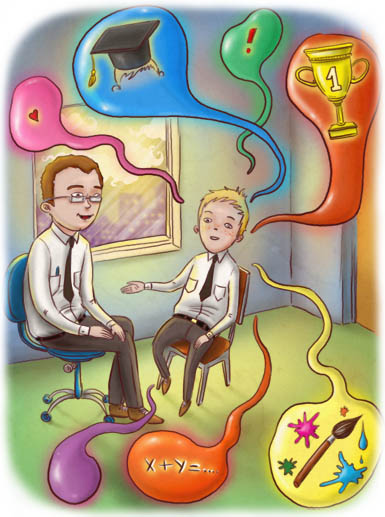 Профилактическое направление
Участие в разработке и проведении 
Адаптационной программы для первокурсников «Мы вместе».
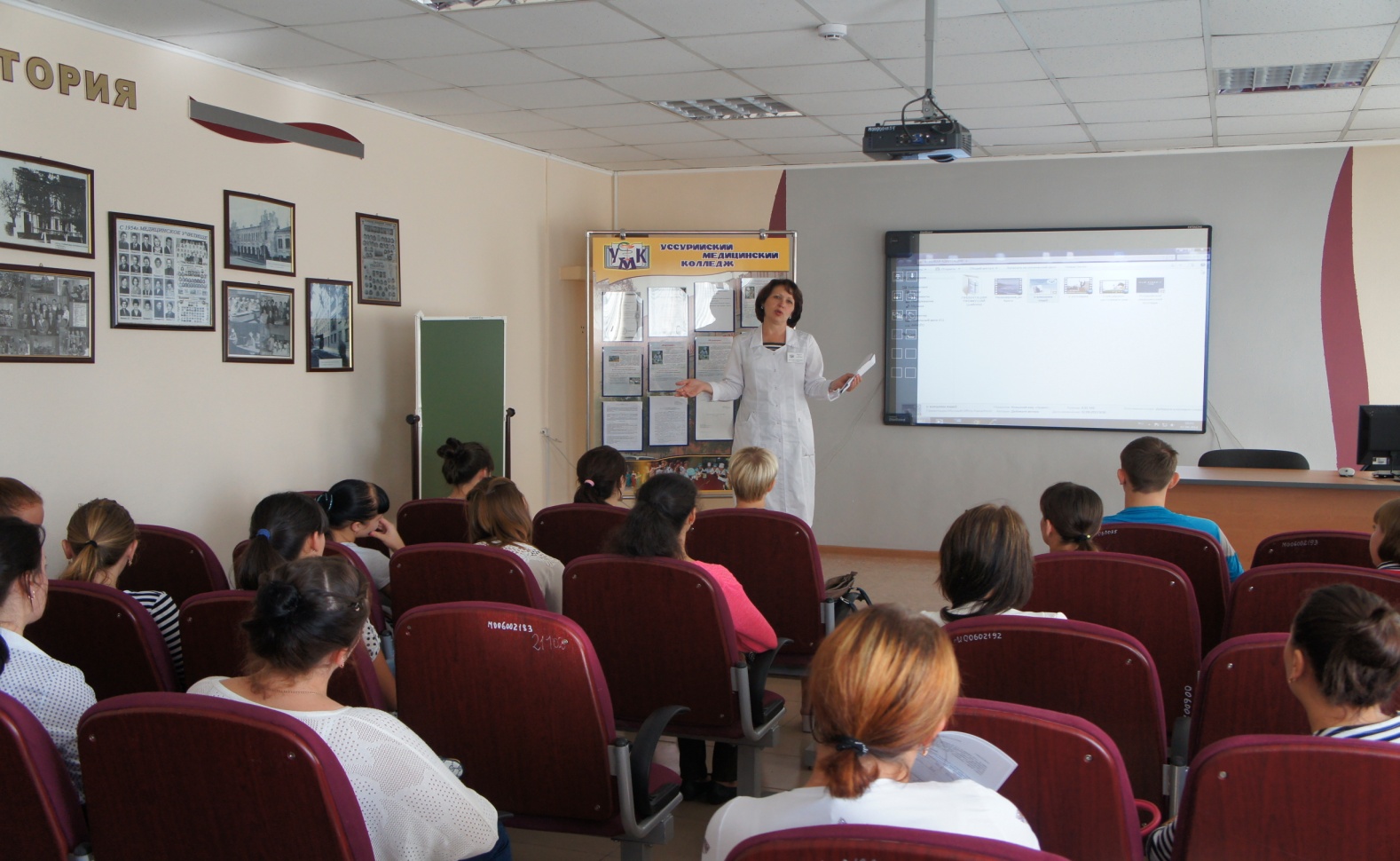 Проведение профилактических бесед совместно с сотрудниками Диспансерного наркологического отделения по теме  
«Профилактика наркомании, алкоголизма среди детей и подростков: Крокодиловый кайф, СПАЙСы, которые нас убивают» 
для студентов 1,2 курсов. Показ научно-популярных фильмов.
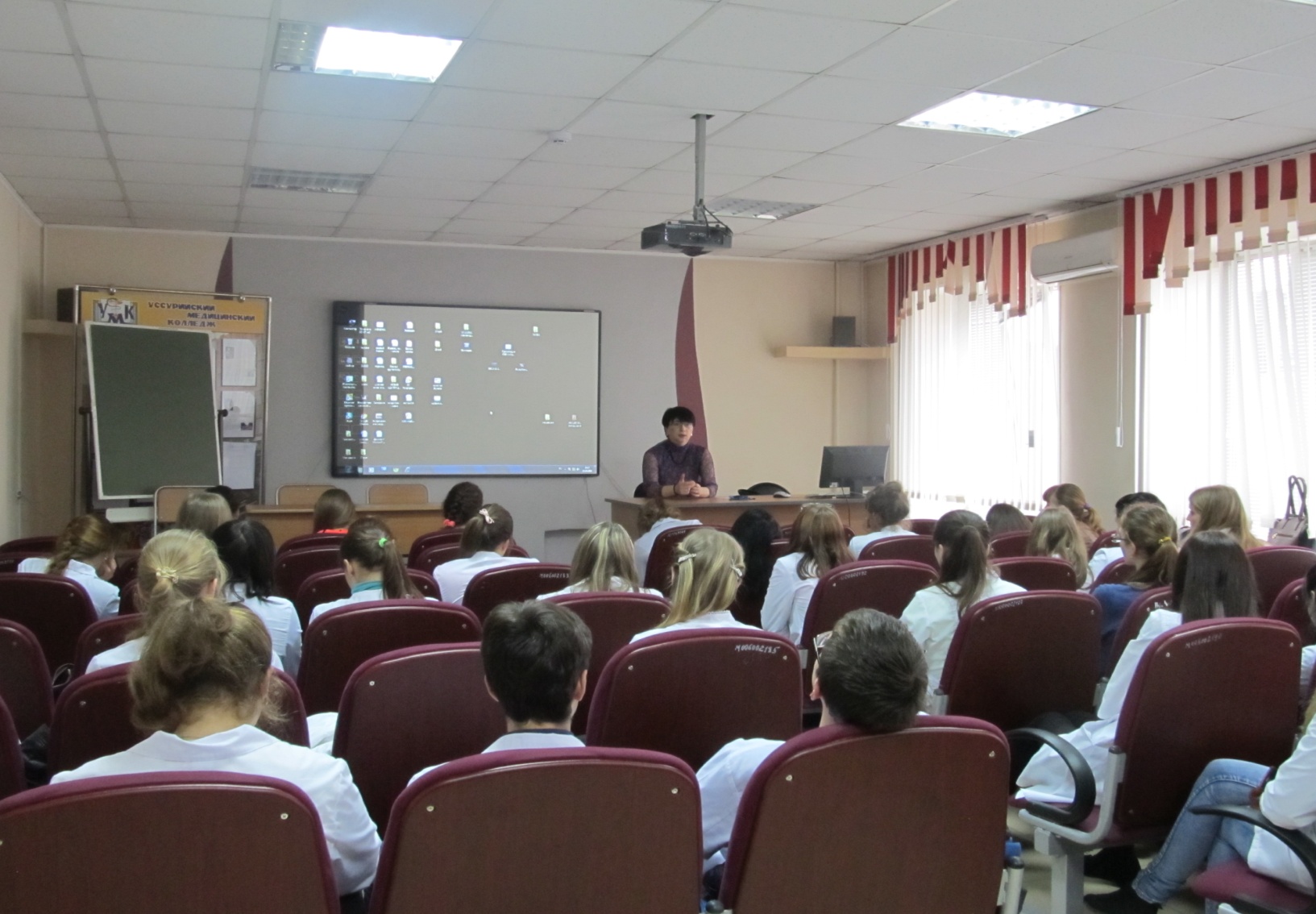 Проведение профилактических бесед совместно с сотрудниками КДН: «Административные правонарушения среди несовершеннолетних» 
для студентов 1 курсов.
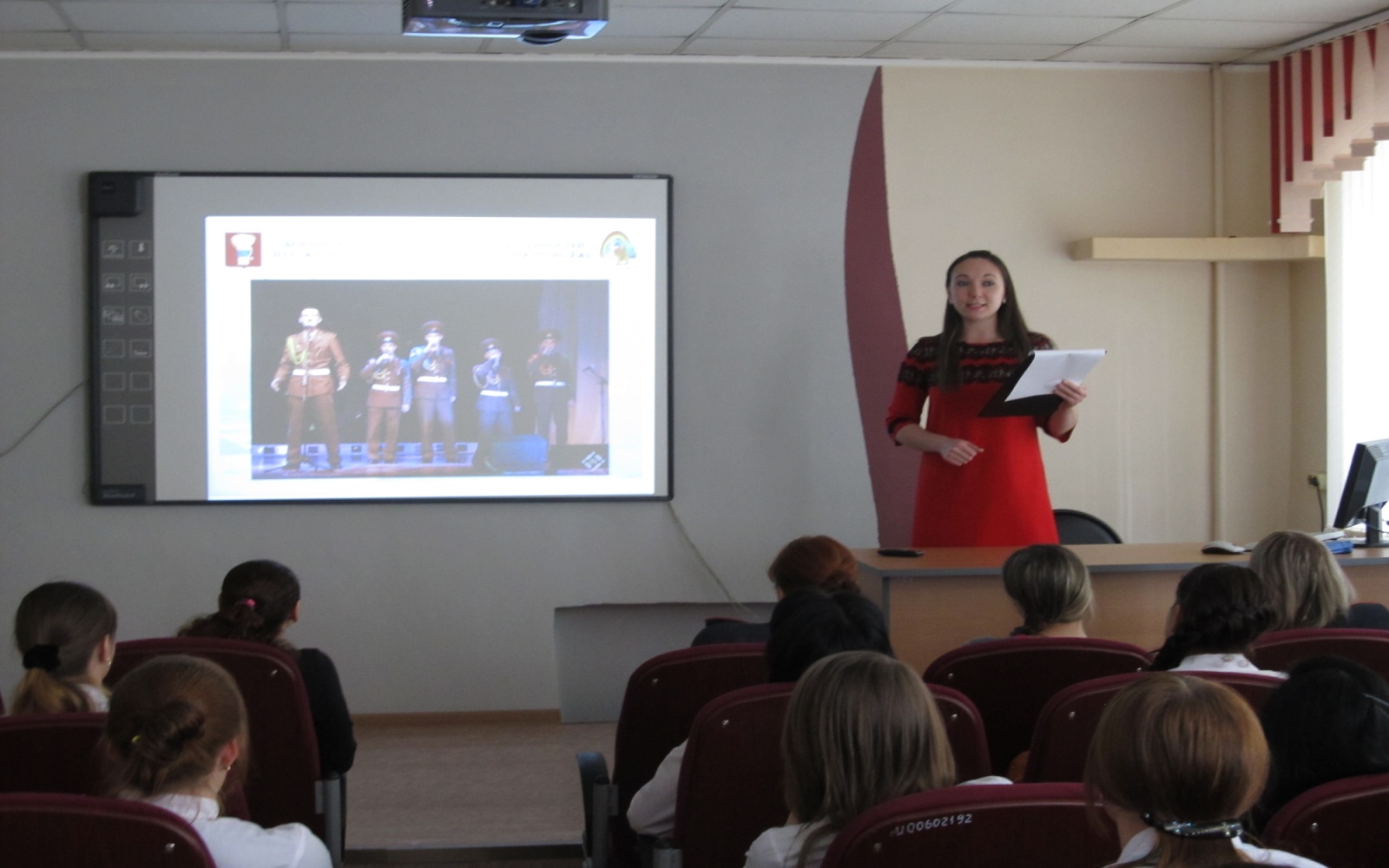 Проведения дня правовой помощи детям.  Профилактическая беседа со старшим инспектором ОДН в ходе акции «Сообщи, где торгуют смертью». Подготовка информационных буклетов. Оформление стенда.
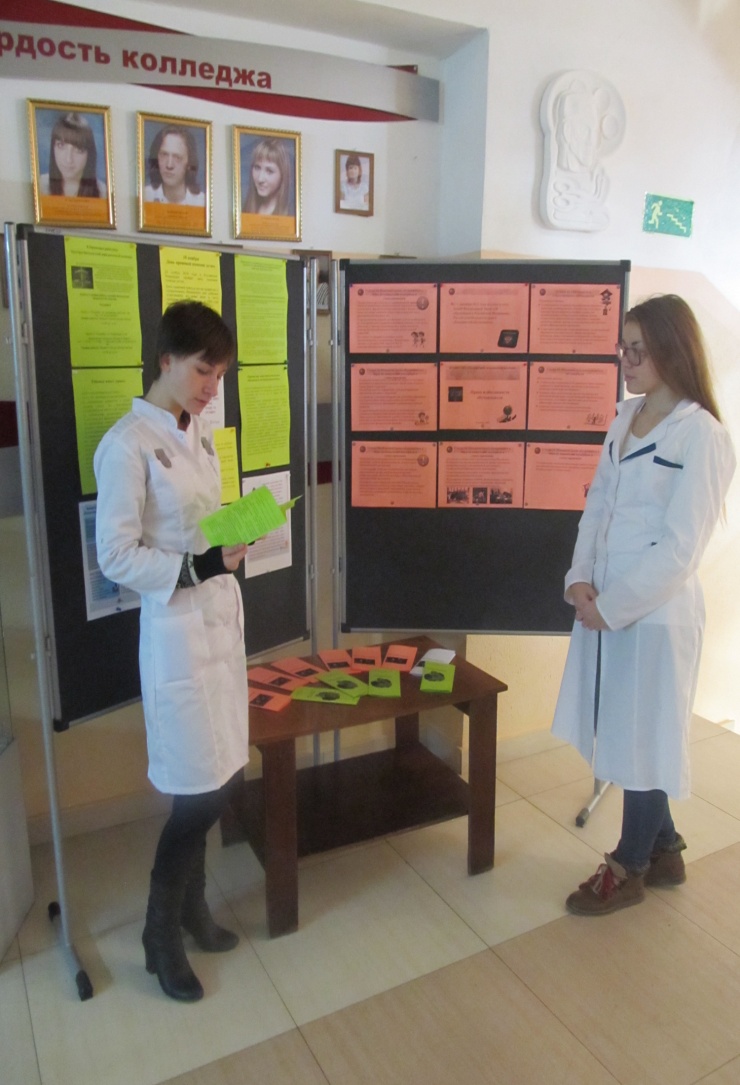 Подготовка и демонстрация  членами студенческого профкома презентаций на тему: «Права и социальная защита обучающихся»,  «Учебное время и организация учебных занятий в нашем колледже».
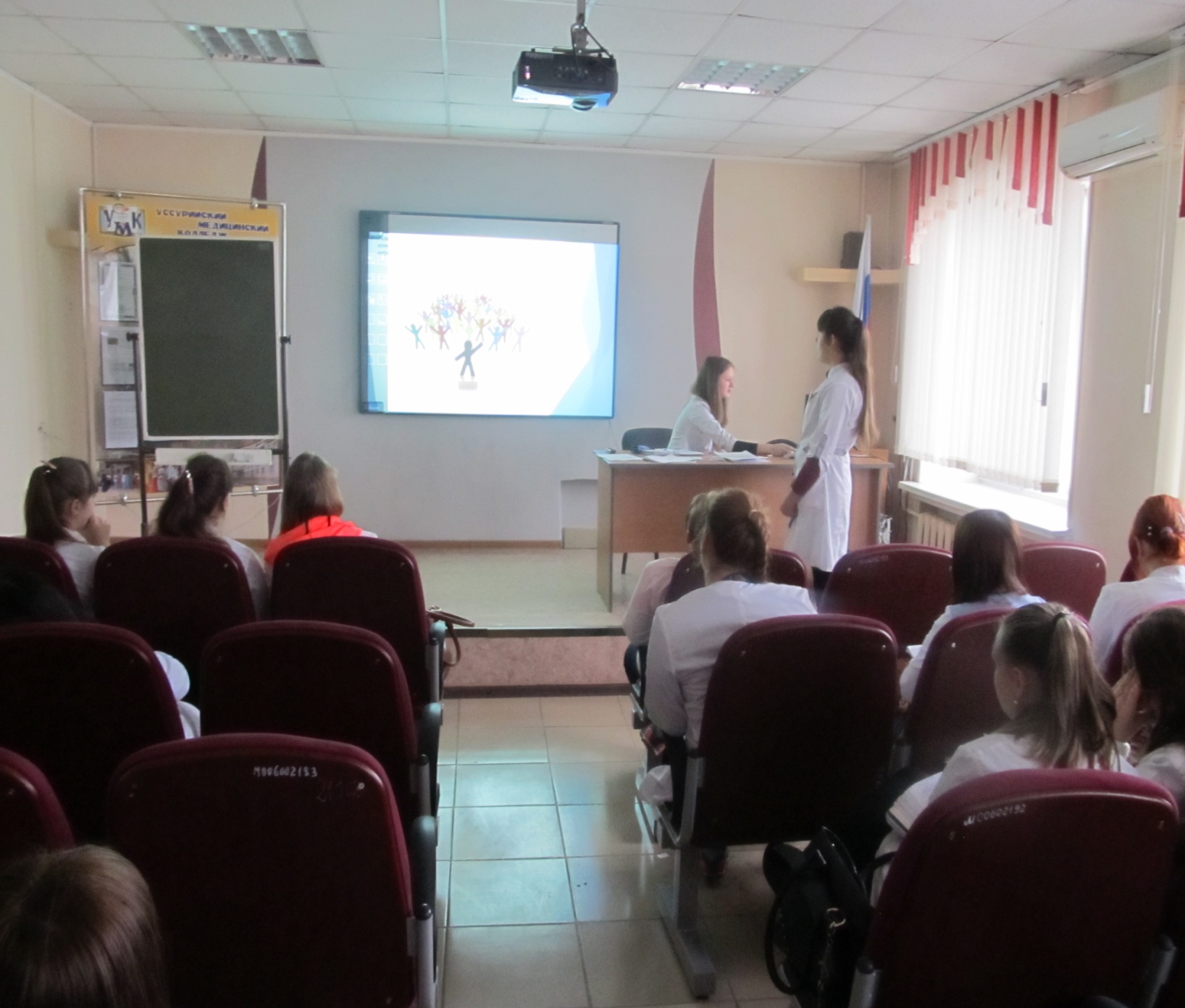 Организация викторины к Всемирному Дню здоровья
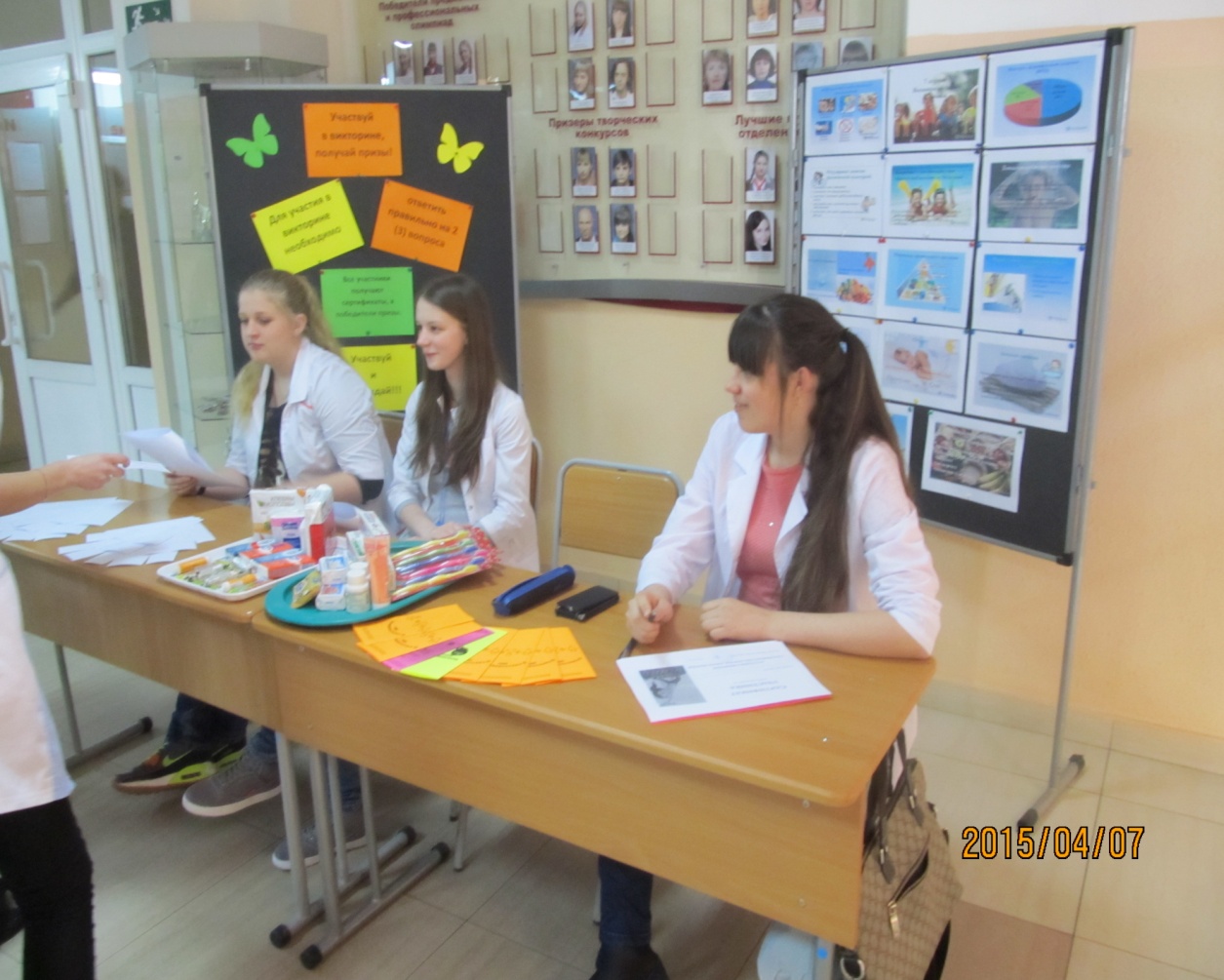 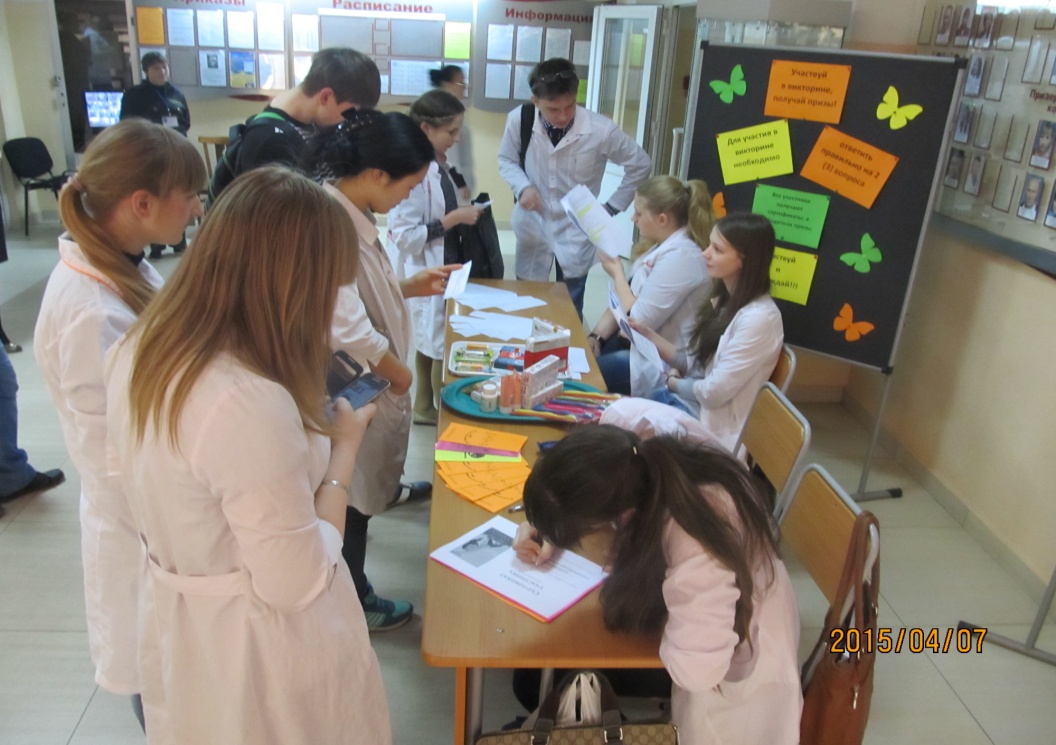 Проведение беседы членами студенческого профкома для студентов 1 курсов на тему: «Права и обязанности несовершеннолетних»